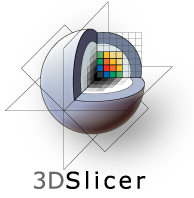 PET/CT Visualization and Analysis
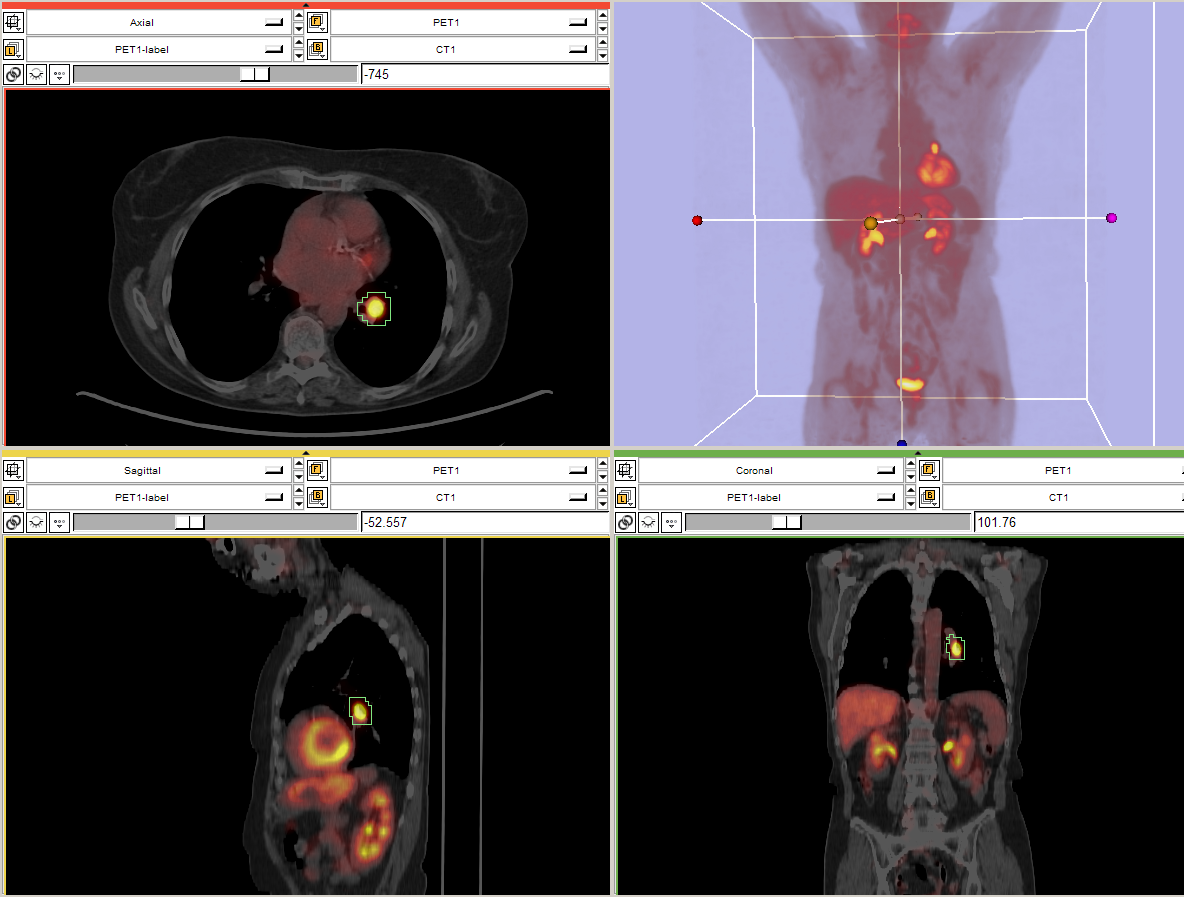 PET/CT Analysis using 3D Slicer
Jeffrey Yap PhD
Ron Kikinis MD
Wendy Plesniak PhD
CTSA at RSNA 2010
--
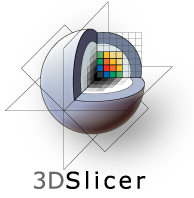 PET/CT Visualization and Analysis:  Start fresh.
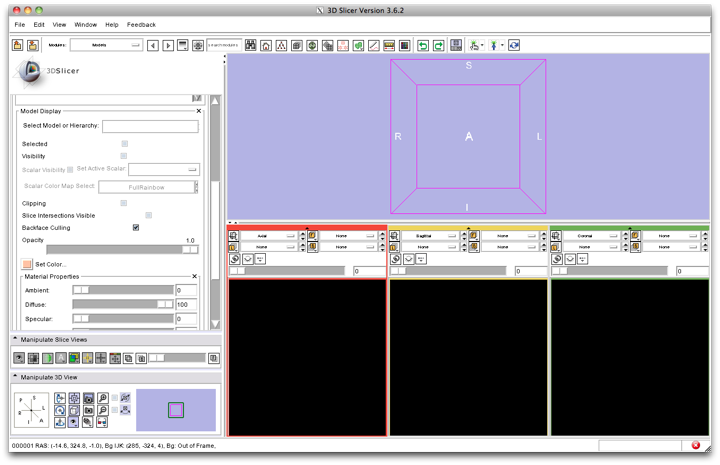 First, close any previous scene.

Select File->Close Scene
This removes any datasets previously  loaded into Slicer.
CTSA at RSNA 2010
--
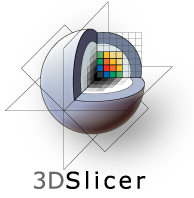 PET/CT Visualization and Analysis:  Load the new scene
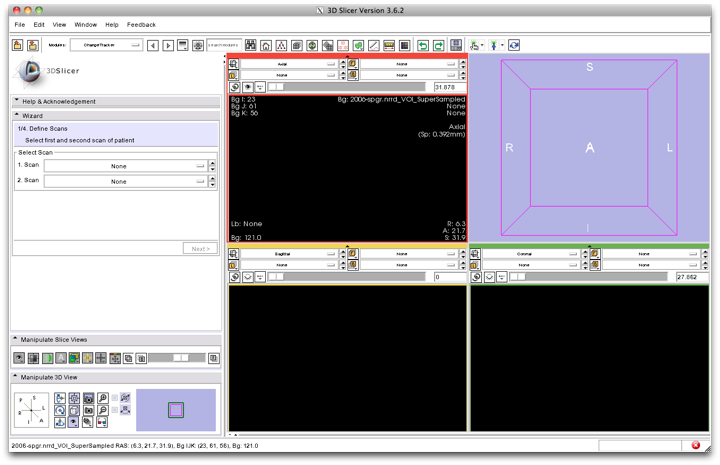 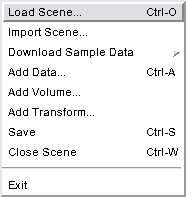 Select File->Load Scene
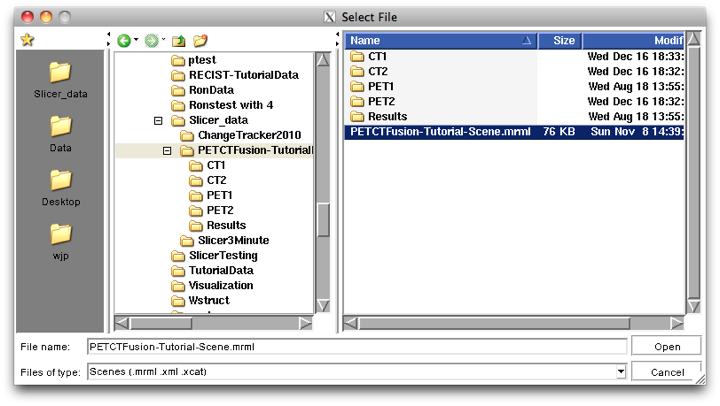 This raises the Load Scene Interface
 select the file called 
  PETCTFusion-Tutorial-Scene.mrml

 Double click the file, or click Open
CTSA at RSNA 2010
--
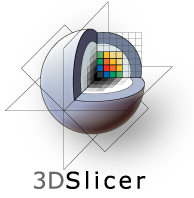 PET/CT Visualization and Analysis:  About the data
Non small cell lung cancer patient


Two PET studies: baseline acquired before treatement, and followup acquired 1 month after chemotherapy


Two non-diagnostic CT images are acquired without the use of contrast


FDG-PET scans acquired 60 minutes after intravenous injection of approximately 20 mCi of 18FDG 

Two VOIs have been created using Slicer’s Editor Module.
CTSA at RSNA 2010
--
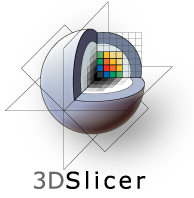 PET/CT Visualization and Analysis:  Select baseline study
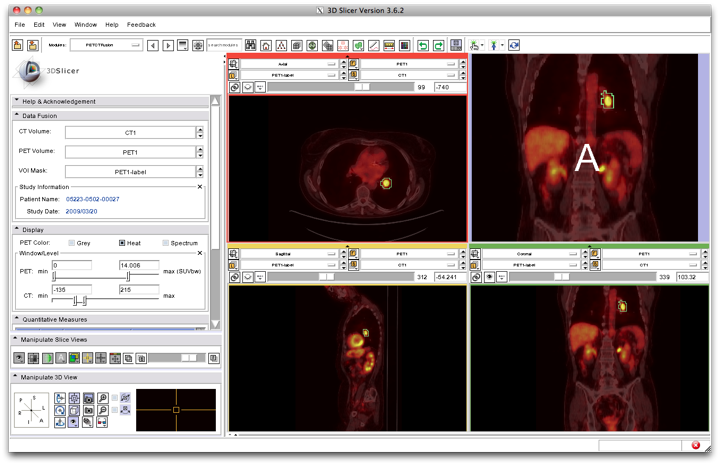 Note: Module requires DICOM format data
In the Data Fusion panel, select:

CT volume:   CT1

PET volume:   PET1

Tumor Mask: PET1-label
When the PET volume is selected, a “wait message” will be displayed while parameters are read from DICOM header.
CTSA at RSNA 2010
--
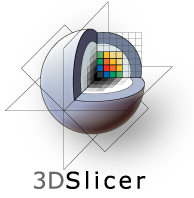 PET/CT Visualization and Analysis:  Information displayed in “Layers”
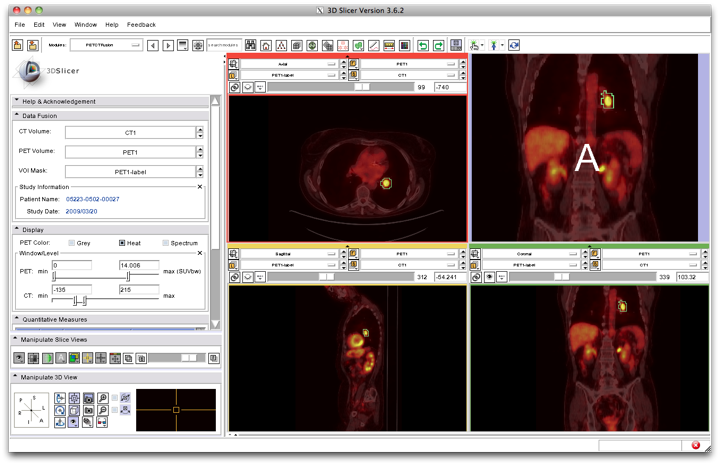 Note: this stacks the PET, CT and VOI in three layers:

Background = CT1
Foreground = PET1
Overlay (Label) = PET1-label

where they can be blended into a single visualization
CTSA at RSNA 2010
--
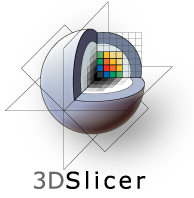 PET/CT Visualization and Analysis:  Adjust display of the baseline study
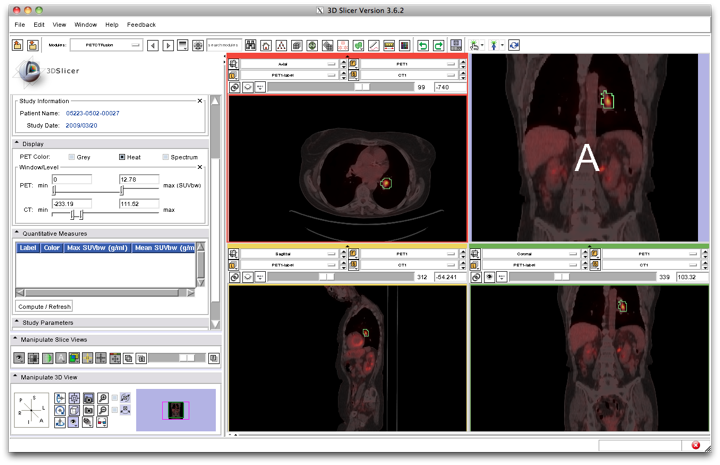 In the Display Panel, choose a colorization option for the PET volume from among
Grey, Heat, or Spectrum. 

Adjust the window and level for CT1 and PET1 volumes.

Adjust the Slices Fade Scale to jointly display the datasets in the foreground and background layers.
CTSA at RSNA 2010
--
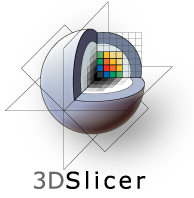 PET/CT Visualization and Analysis:  Explore the visualization
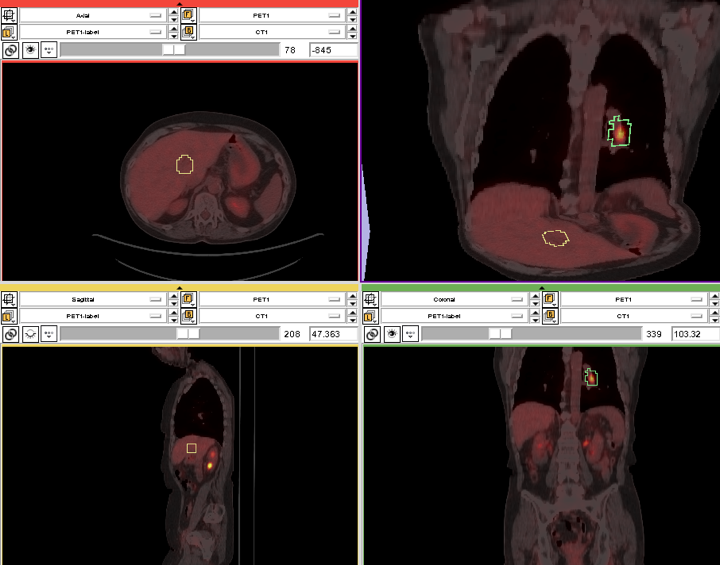 Explore: 
in the Slice Viewers, scroll through the slices to locate the green Tumor label and the yellow Liver label.

Note: (the yellow label is used only to demonstrate multiple-VOI functionality).
CTSA at RSNA 2010
--
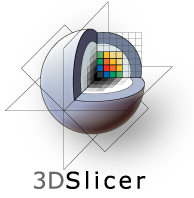 PET/CT Visualization and Analysis:  View tumor in all slice viewers
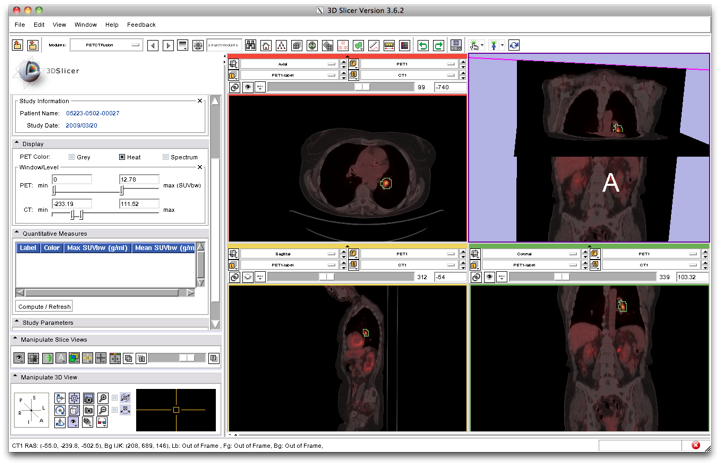 Shortcut: To view the Tumor Label in all Slice Viewers:

Enter –740 in the Axial Slice Viewer’s Slice Number Entry
 …and…
-54 (Sagittal)
103 (Coronal).

These are (mm) positions within the reference frame of the image volumes.
CTSA at RSNA 2010
--
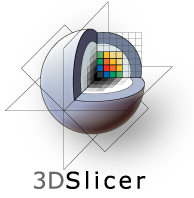 PET/CT Visualization and Analysis:  Compute SUV for all VOIs in baseline
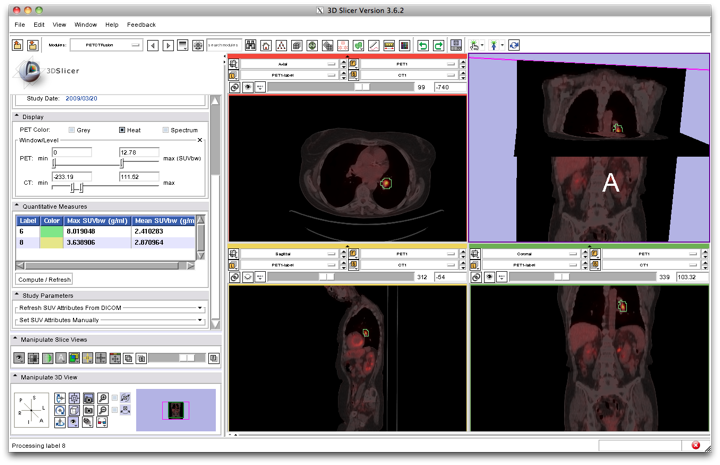 In the Quantitative Measures panel, click the Compute/Refresh button.
SUVmax and SUVmean for each VOI (represented by a different color in the label map) will  be displayed in the table.
CTSA at RSNA 2010
--
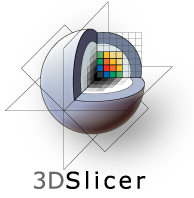 PET/CT Visualization and Analysis:  Compute SUVbw for follow-up study
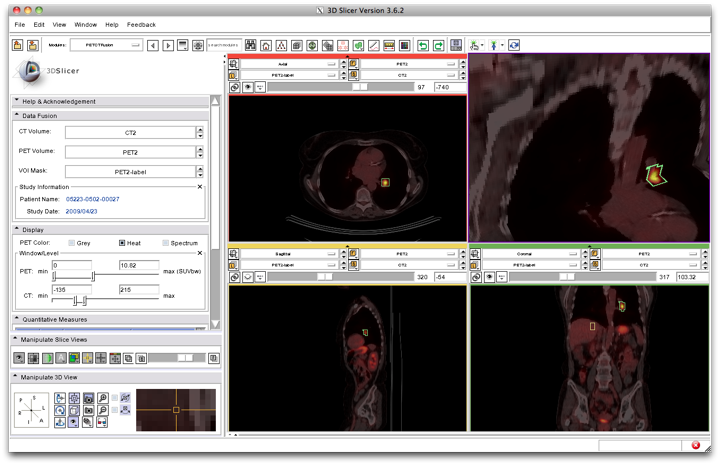 Look for response to treatment in the follow-up study:

In the Data Fusion panel, set:
CT volume = CT2, 
PET volume = PET2 and Tumor Mask = PET2-label.
This dataset contains two VOIs that correspond to the segmentations the baseline study.
CTSA at RSNA 2010
--
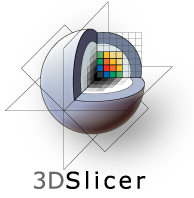 PET/CT Visualization and Analysis:  Modify display of the follow-up
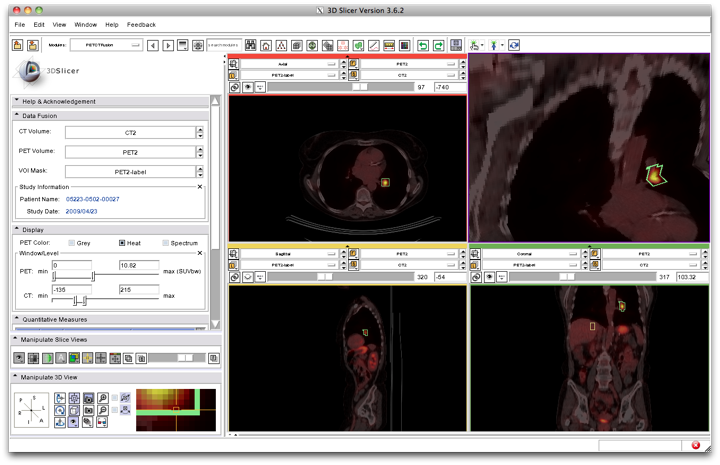 Adjust the display for the follow-up study.

You may want to adjust the Slices Fade Slider and manipulate the 3D View to refresh them.
CTSA at RSNA 2010
--
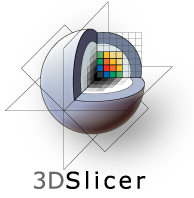 PET/CT Visualization and Analysis:  Compute SUVbw for follow-up
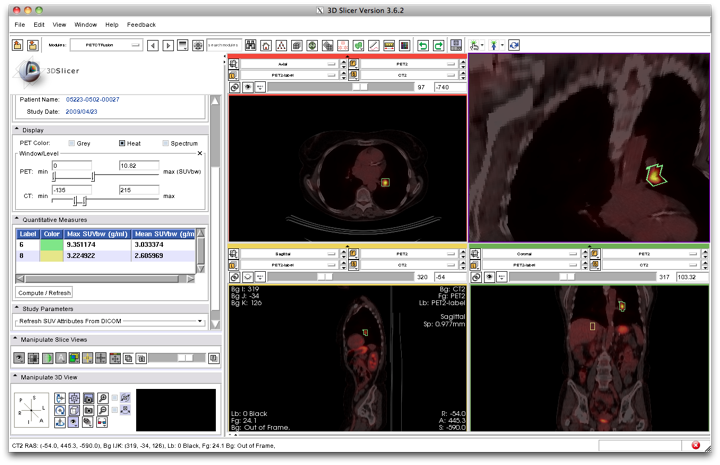 In the “Quantitative Measures” Panel:

select Compute/Refresh to compute SUVbw for the green Tumor volume (and yellow liver volume).
CTSA at RSNA 2010
--
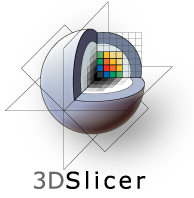 PET/CT Visualization and Analysis:  Assess response wrt this VOI
Pre-Treatment Max SUVbw =

Post-Treatment Max SUVbw =
8.0

9.4

+16.61%  (SD)
CTSA at RSNA 2010
--
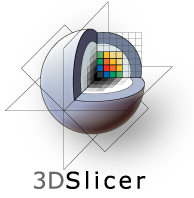 PET/CT Visualization and Analysis:  Appropriate Use
Still validating this module against performance of commercial systems. 

Appropriate only for DICOM PET studies only

Not compatible with Philips datasets
CTSA at RSNA 2010
--
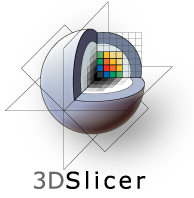 Workshop Summary
This workshop has demonstrated:

 Basic scene loading and visualization using 3D Slicer

 Use of Slicer’s ChangeTracker module to assess small changes in tumor size

 Workflow to make quantitative measurements of SUV (body weight) in Slicer’s PETCTFusion module
CTSA at RSNA 2010
--
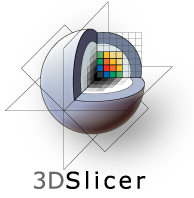 Workshop Summary:  Slides and Datasets
Tutorial Slides:
http://wiki.na-mic.org/Wiki/images/PETCTTutorial.pptx

Tutorial Data:
http://wiki.na-mic.org/Wiki/images/7/73/PETCTFusion-Tutorial-Data.zip

Tutorial Software:
www.slicer.org/Downloads  

More Information:
http://www.slicer.org
CTSA at RSNA 2010
--
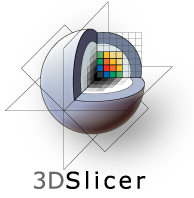 Acknowledgements
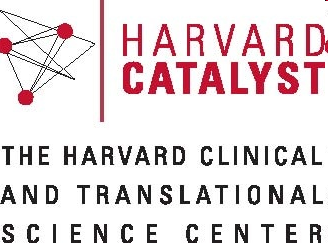 Harvard Clinical and Translational Science Center 
	
National Alliance for Medical Image ComputingNIH U54EB005149  

Brain Science Foundation 

INRIA, France

Neuroimage Analysis Center (NAC)

National Center for Image-Guided Therapy (NCIGT)

Surgical Planning Laboratory, Brigham and Women’s Hospital
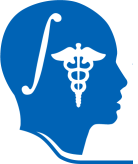 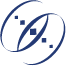 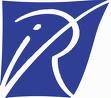 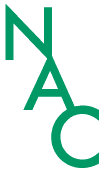 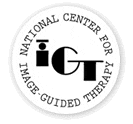 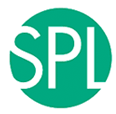 CTSA at RSNA 2010
--